Лекция 5. Вынужденные колебания  мощность. Переменный ток
6. Мощность, затрачиваемая для поддержания вынужденных колебаний
!
мгновенная
{ “сила”  “скорость” }
для  данной частоты  :
!
константа !!
гармоническая  функция  времени 
с  частотой  2
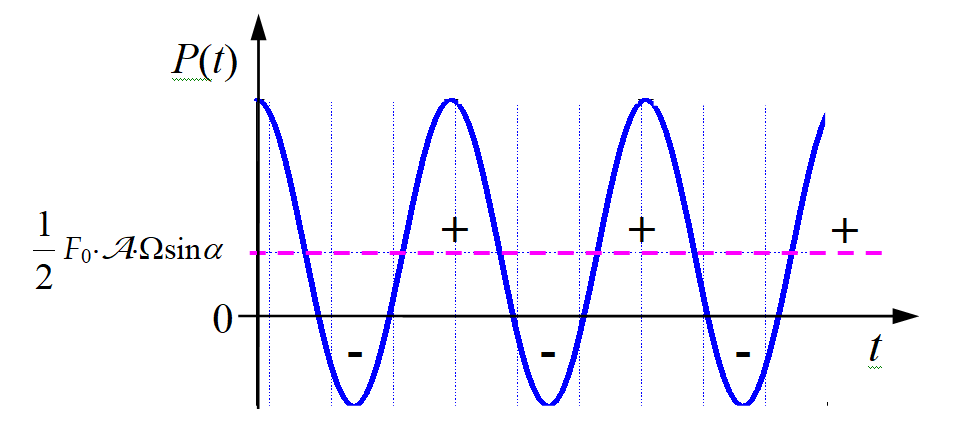 !
константа !!
гармоническая  функция  времени 
с  частотой  2
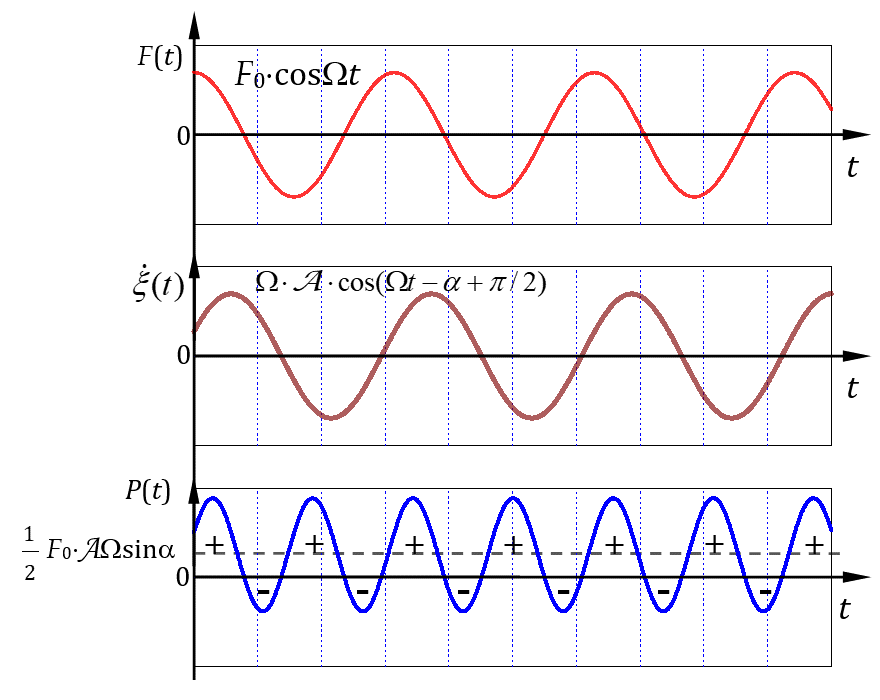 “Источник” (сила / генератор) передаёт осциллятору “в единицу времени” энергию:
.
!
необратимо
   (“без-воз-мез-дно” )
за  период:
“Амплитуда поглощения”
Как              зависит  от  частоты   ?

 2

  = 2
рез
1.7*  “Лоренцева”  функция  формы  линии  (поглощения)
                                                                                                           (в  спектроскопии)
1)              ,
2)                    ,
3)                      ,
4)                     ,
Было:
с учётом     рез  0 и 2 = 
(Опр.) Добротность
0

A
Aрез
Aрез/
а) Амплитуда смещения
Aрез/Q
Aп
б) Амплитуда поглощения
Aд
в) Амплитуда дисперсии
0
W
W рез
Амплитудные
резонансные  зависимости
Aрез/
6
Дисперсионная зависимость показателя преломления от частоты
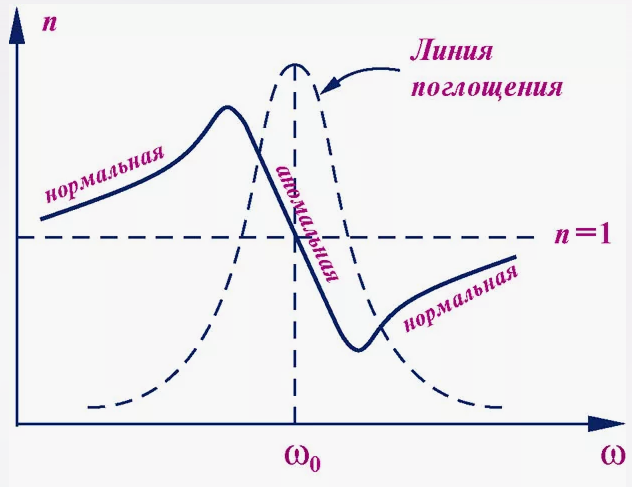 дисперсия
дисперсия
дисперсия
7
1.8. Вынужденные колебания в системе связанных осцилляторов
частоты мод          резонансные частоты;
(проявляются в спектрах)

      2) у  мод  разная  добротность         …  ;
(ширина линий)

            3) рост затухания            …
 (переход линий в полосы, перекрытие, усложнение спектров …)
§ 2. Вынужденные  колебания  в  электрических  цепях. Переменный  ток
2.1. Генератор переменного тока
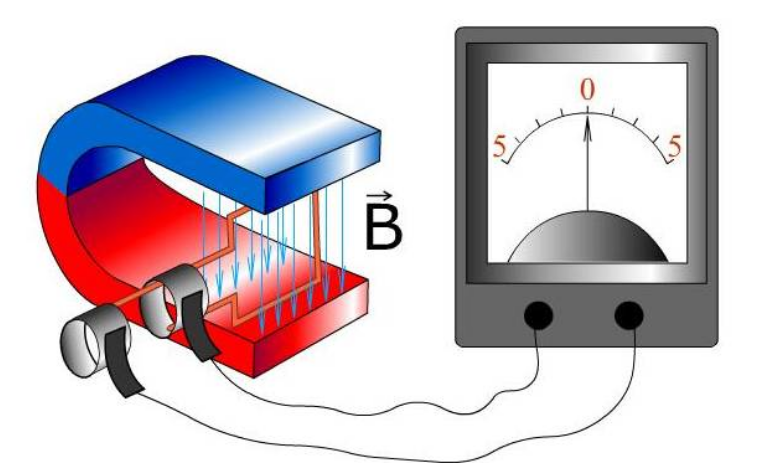 Генератор переменного тока
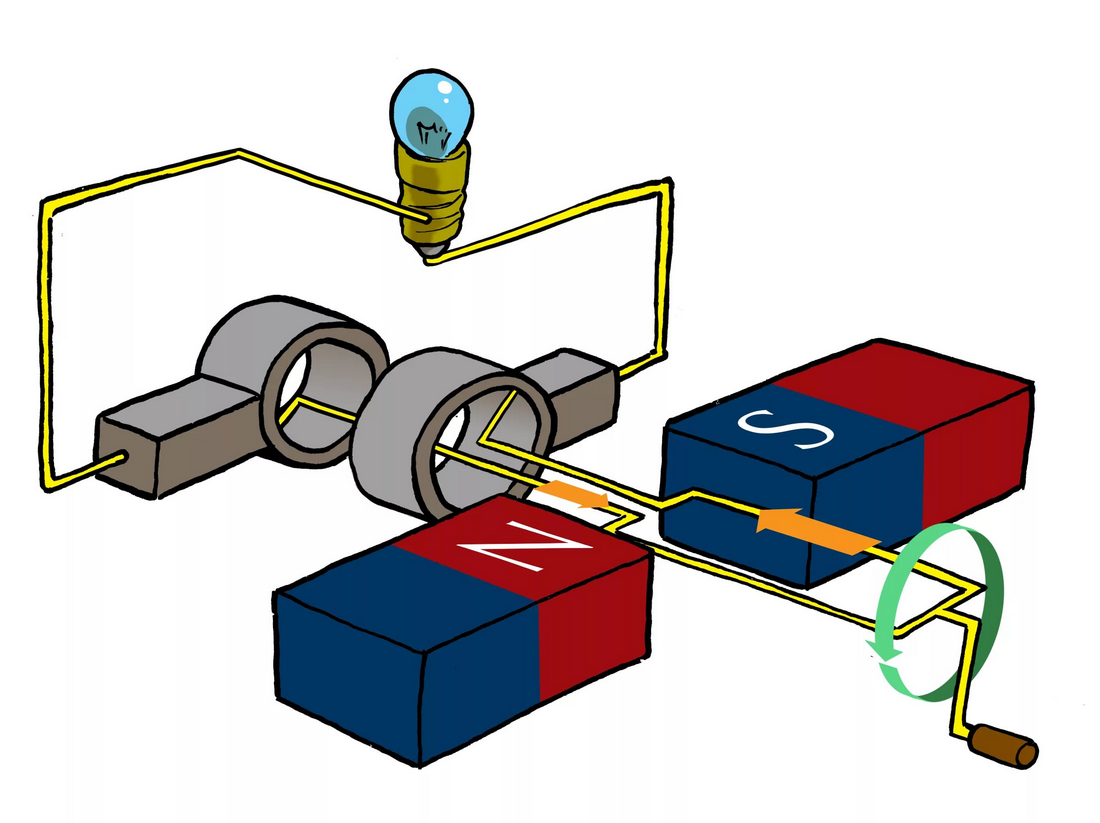 “R” (“нагрузка”)
Далее будем писать:
“R, L, C”
“R, L, C”



~ 0cost
“R, L, C”
I0cos(t – )
“R, L, C”
“R, L, C”



l
2.2. Условие квазистационарности
“Длинная”  цепь переменного тока
I0cos(t – )
A
I(t)= I0cos(t – )


“R, L, C”
U0cost
2.3. Закон  Ома  для  участка  цепи  переменного  тока
(Опр.) Отношение амплитуды напряжения к амплитуде силы тока называется полным сопротивлением участка цепи  переменного тока
Закон Ома для участка цепи переменного тока состоит в том, что амплитудное  значение  силы  переменного  тока  прямо  пропорционально амплитудному  значению  приложенного  к  участку  цепи  напряжения:
I(t)= I0cos(t – R)
I(t)= I0cos(t – C)
I(t)= I0cos(t – L)






U0cost
U0cost
U0cost
I0cos(t – L)
I0cos(t – R)
I0cos(t – С)
~U0cost
~U0cost
~U0cost
R
С
L
2.4. Простые примеры
2.4.1. “R”
U0 cost = RI0cos(t – R)
R
Совпадает !  (фаза)
2.4.2. “C”
Опережает !
2.4.3. “L”
Отстаёт !
С
IC
UL
I
U
L
R
U0
I0
R
U0C
I0L
UR
~U0cost

~U0cost
IR

а)
а)
б)
б)
I
U
U0/R
I0R
2.5. Более сложные цепи
!
2.5.1. “RC”
Строим “векторы-колебания”
IR(t) = … ; IC(t) = … ; I(t) = …

                       Z = …
?? Д.З.
UR(t) = …

UL(t) = …

I(t) = …

    Z = …
2.5.2. “RL”
Доска 1
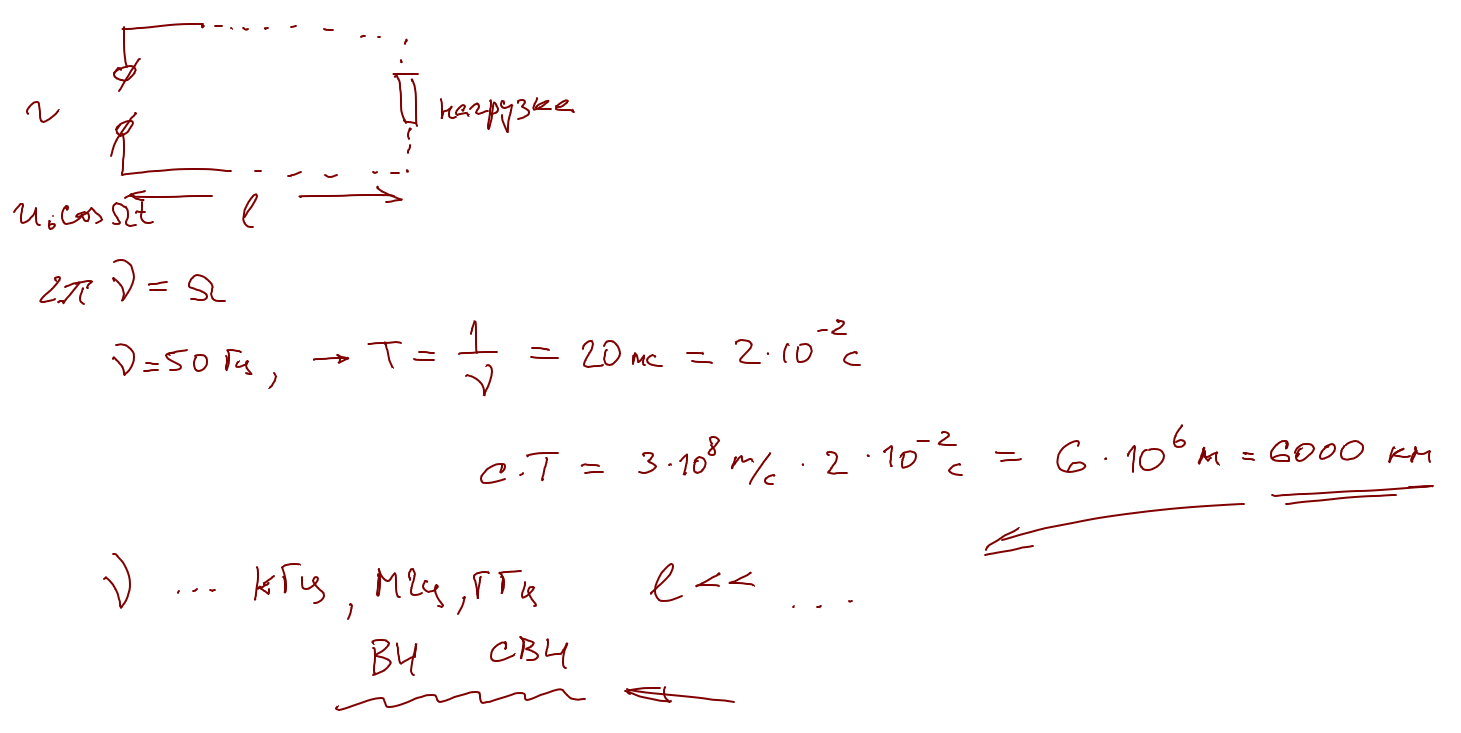 Доска 2
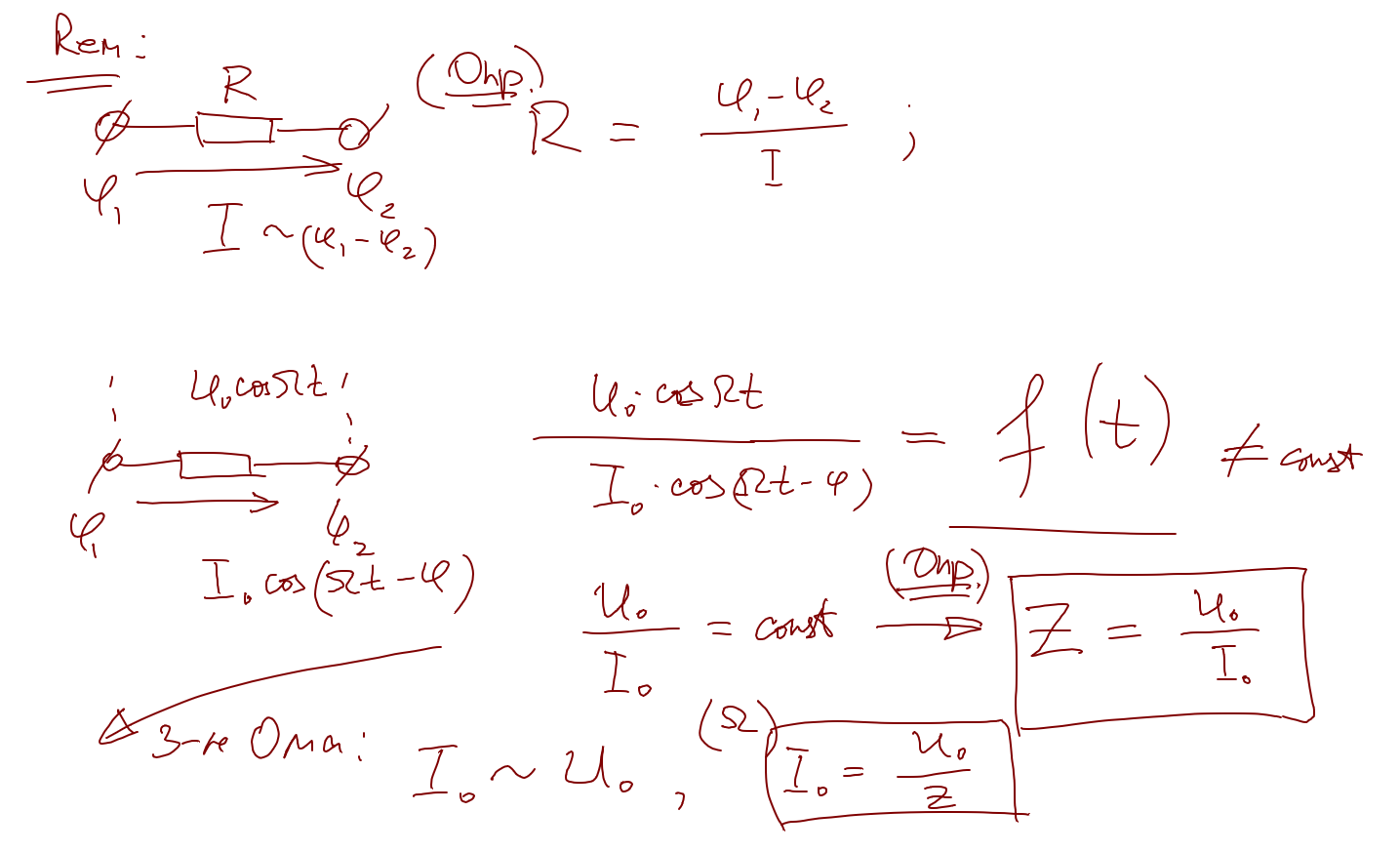 Доска 3
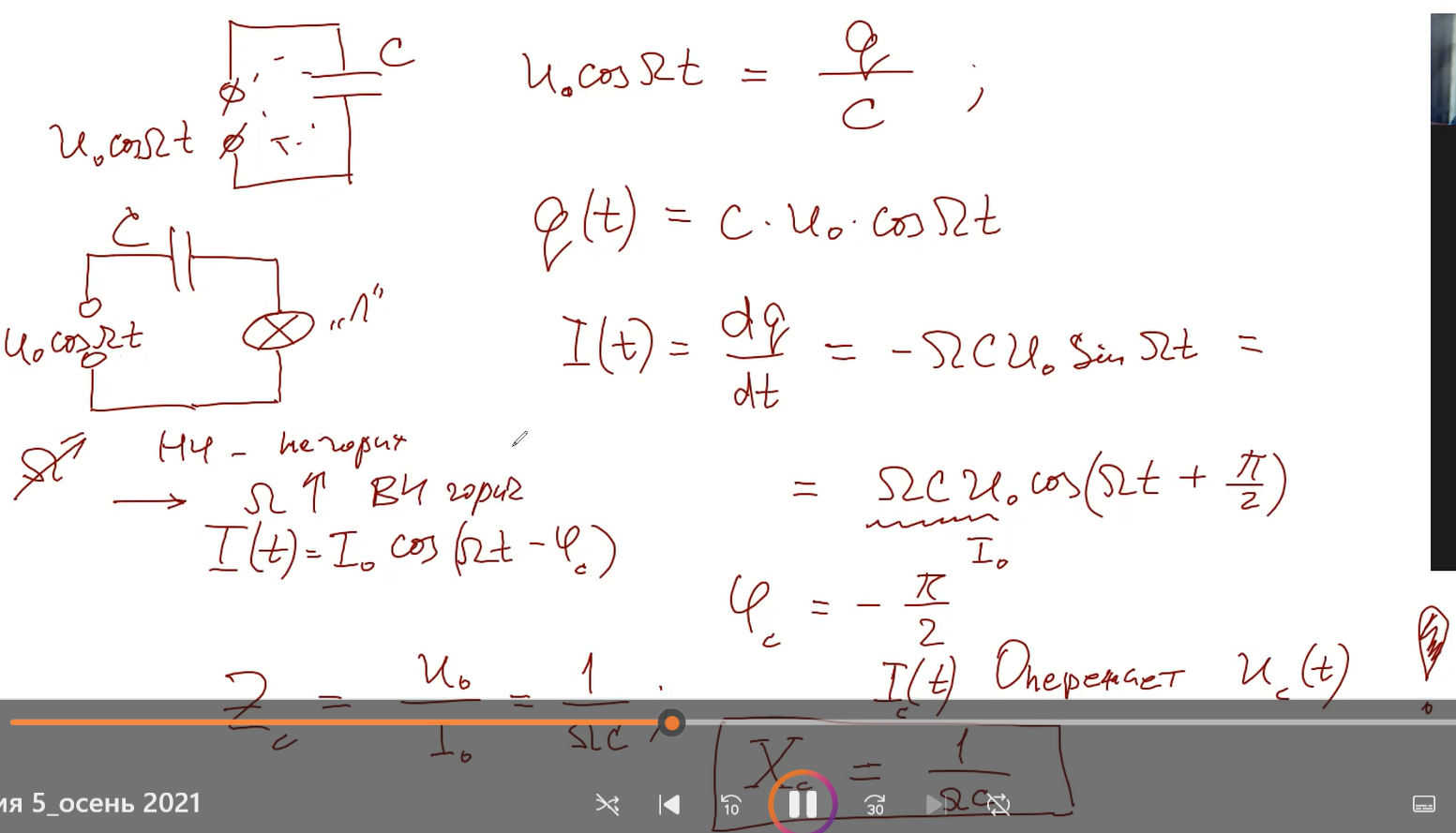 Доска 4
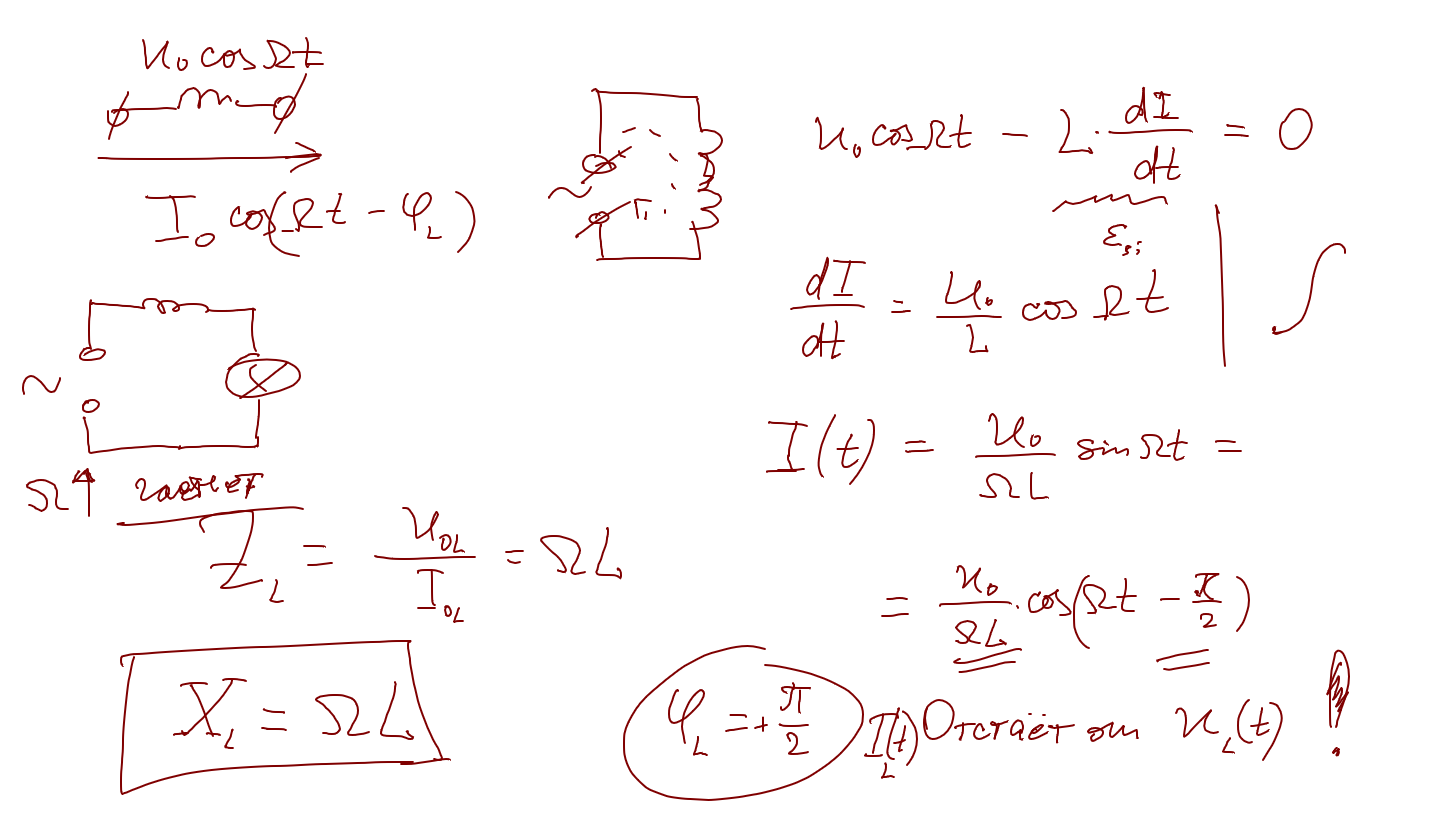 Доска 5
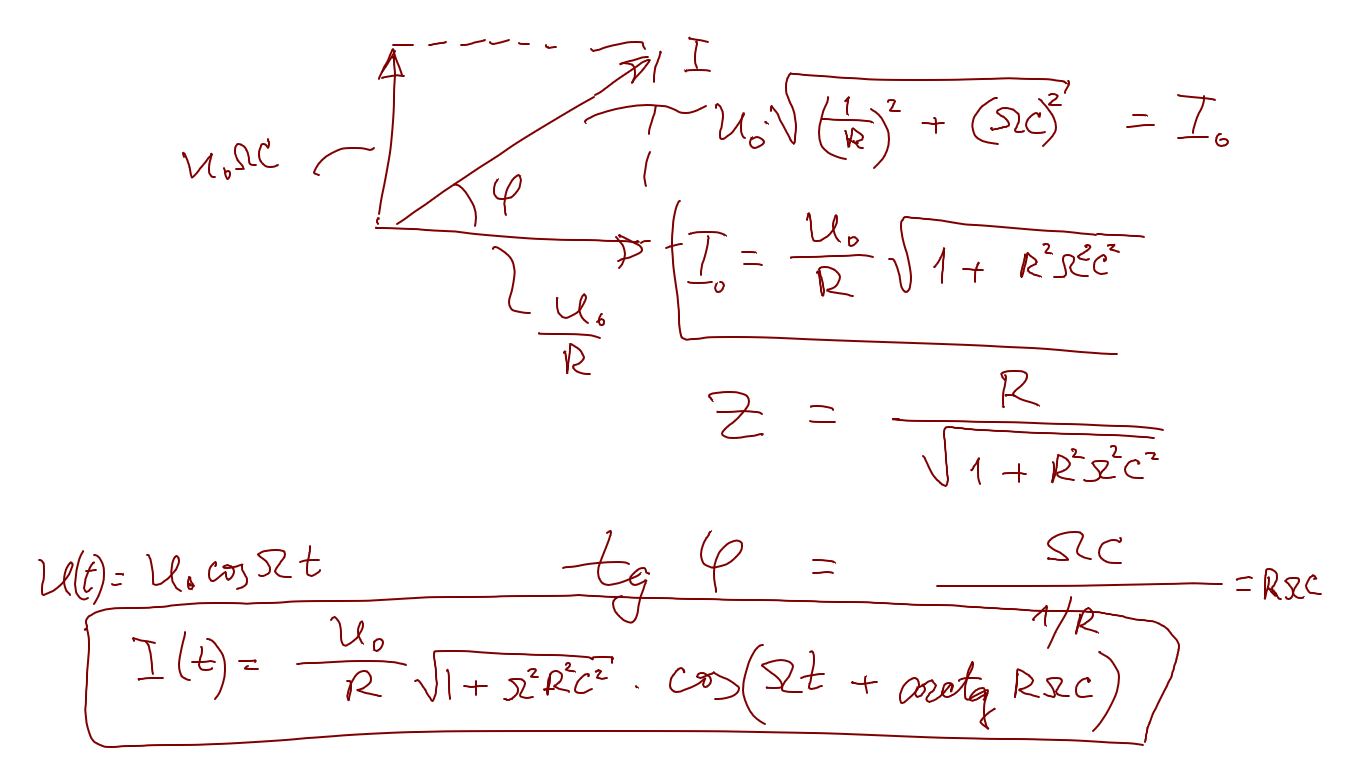 Доска 6
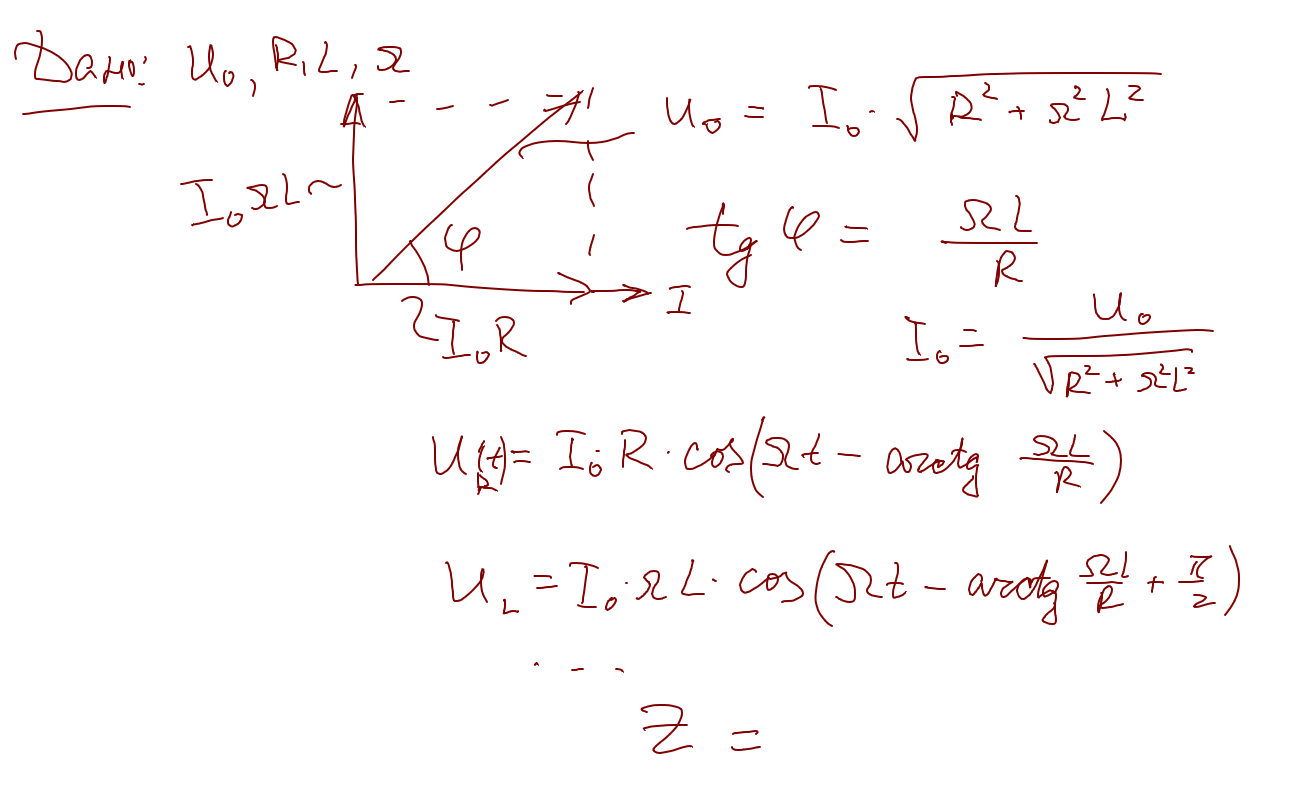